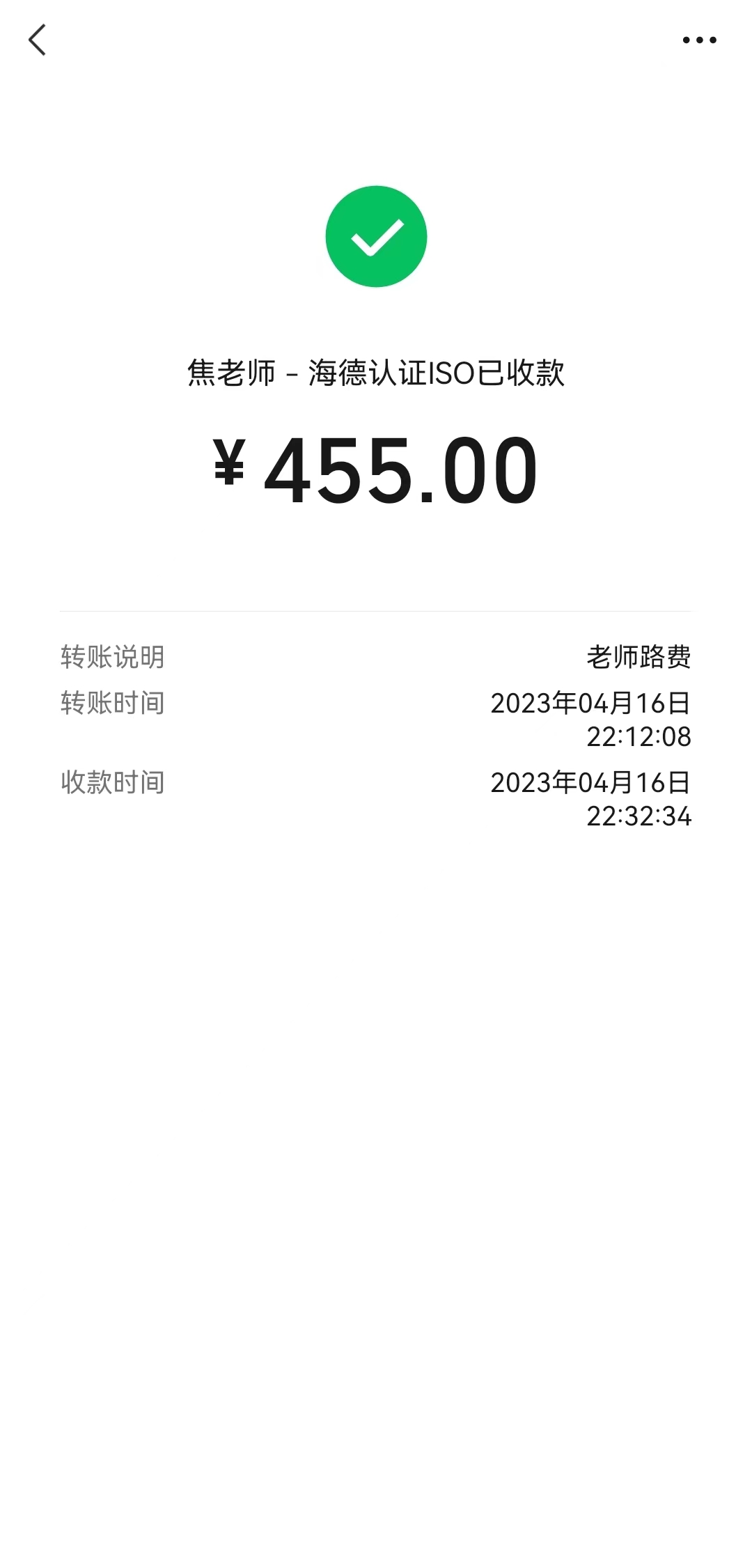 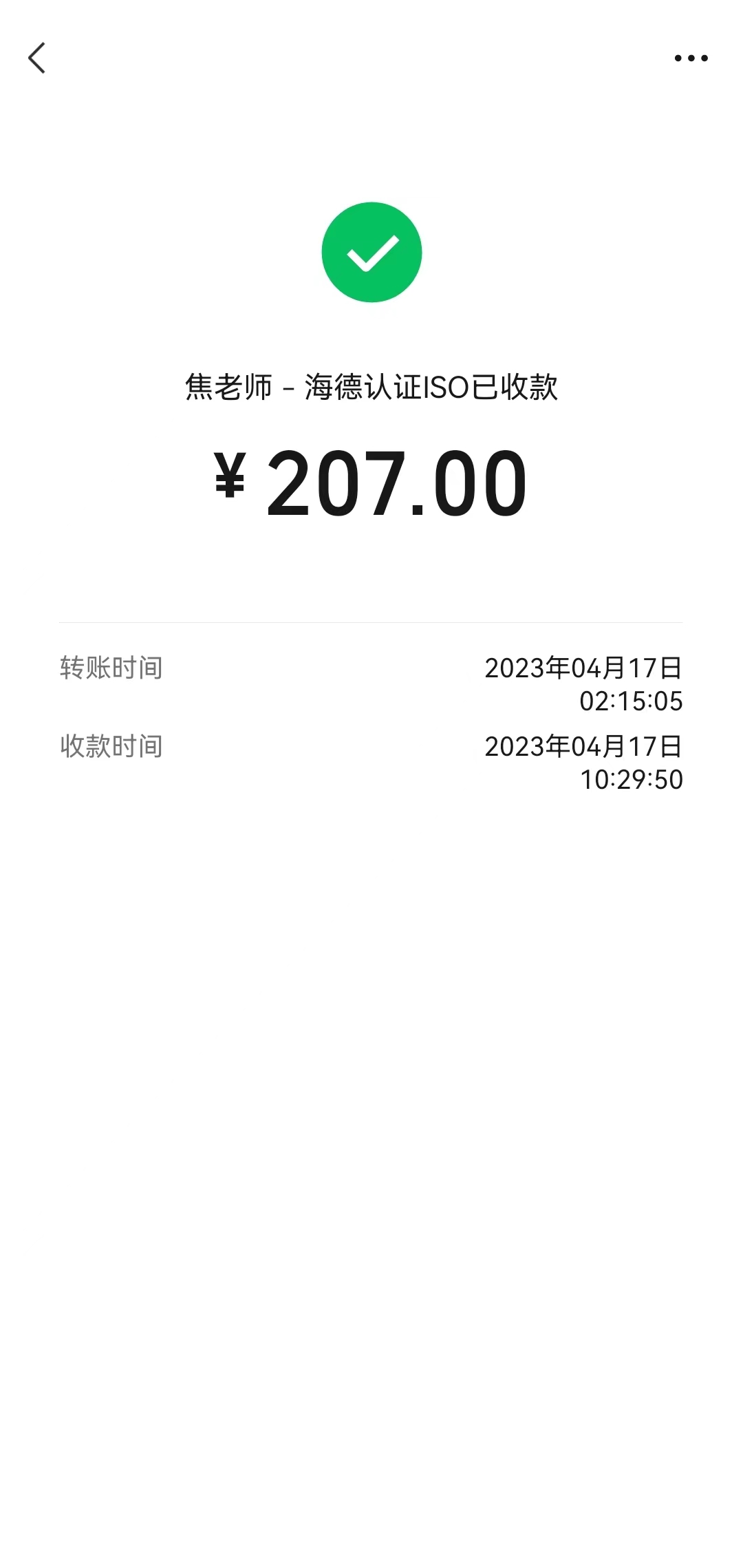 焦老师餐费报销
焦老师加油费报销